IRA Home Energy Rebates and Utility Program Attribution Issues
May 9, 2023
Steve Grover, PhD
Attribution Issues
Both utility programs and HER incentives will likely target the same measures for a single customer. 
Primary Challenge:
How to attribute program savings when the same measures are receiving rebates from 2 different programs? 
Example: 
Utility program measure: Heat pumps/CAC, rebates < $1,000
IRA HER: Need to achieve 15-20% savings, likely requires all possible measures, rebates $8,000 to $14,000 max
2
Measure and Rebate Overlap Example
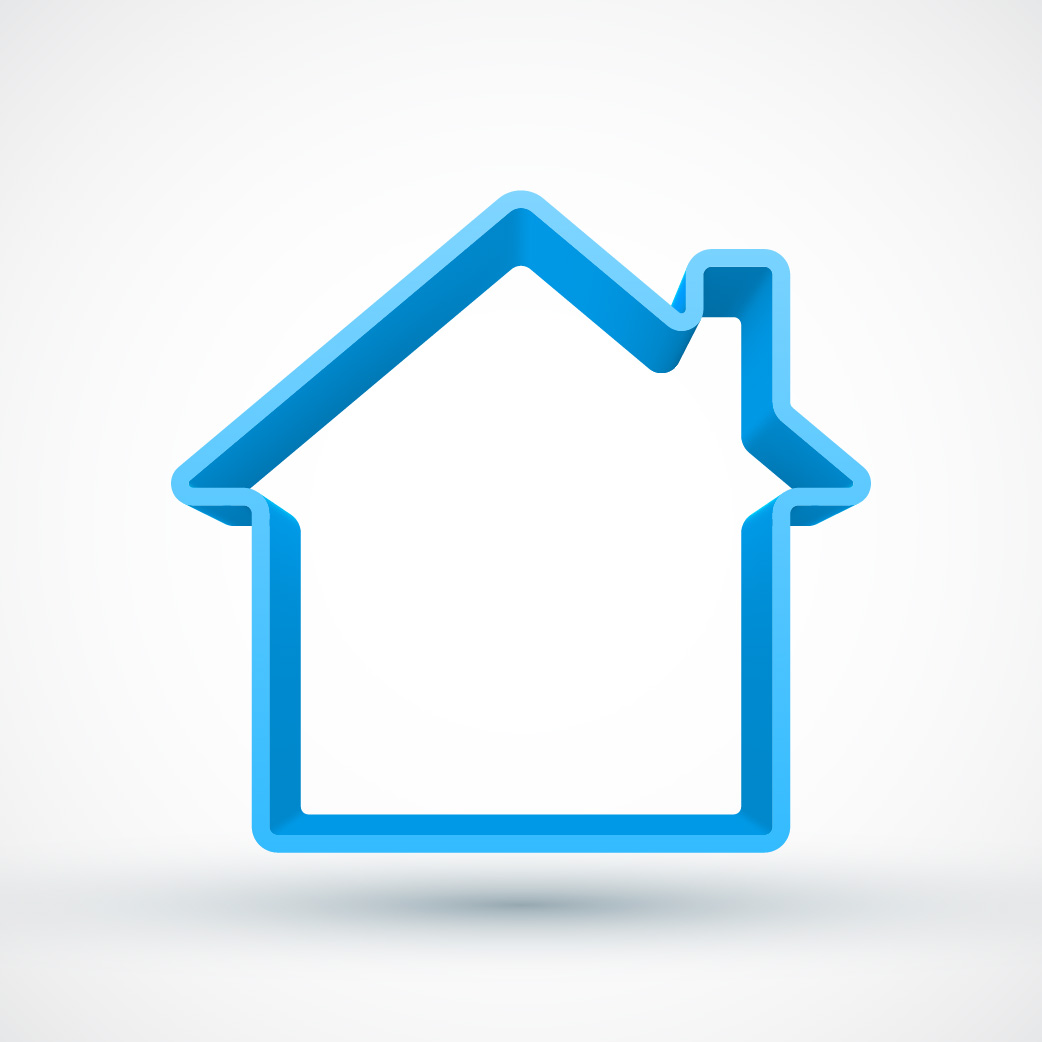 Windows
Insulation
Duct Repair
Lighting
Appliances

HER Rebate = 
$10-$14,000
Heat Pump
Utility Rebate = $700
Heat
Pump
3
Current Net Impact Methods
Most programs rely on the “self report” survey method to determine free ridership and spillover
A small number of programs (i.e., peer comparison HER) use a billing analysis with a control or comparison group of matched non-participants
Low-income programs usually assume a net-go-gross ratio of 1.0, which implies that the program is 100% responsible for the measures installed.
4
Self Report Method Question Examples
General Question Types Include:
How important was the program rebate on your decision to purchase efficient equipment? 
Would your purchase have been delayed if the program incentive was not available? 
Would you have done the project without the program rebate?
Would the quantity installed or the level of efficiency decreased without the rebate?
5
Self Report Scoring Algorithm (example)
6
Survey Response Challenges
How can customers distinguish influence of two different programs that are likely packaged together?
How can customers determine influence of two different rebates on a single measure?
IRA HER rebate dollars likely significant higher (10X ?) than those from the utility programs, thereby reducing the likely influence from the utility program 
If utility program were not available, project would still likely move forward if HER rebates are covering the same measures 
If there is a sequence of program awareness, the order likely matters on (e.g., did the utility program lead them to the IRA HER program?)
7
Additional Considerations
Customer data for IRA HER projects need to be tracked so can be matched with utility participation data
Attribution issue cannot be solved by using a comparison group (due to overlapping funding)
Possible that measures paid for through IRA HER will reduce gross savings from utility program measures (e.g., insulation installed through HER will lower savings for CAC)
8
Paths Forward
9